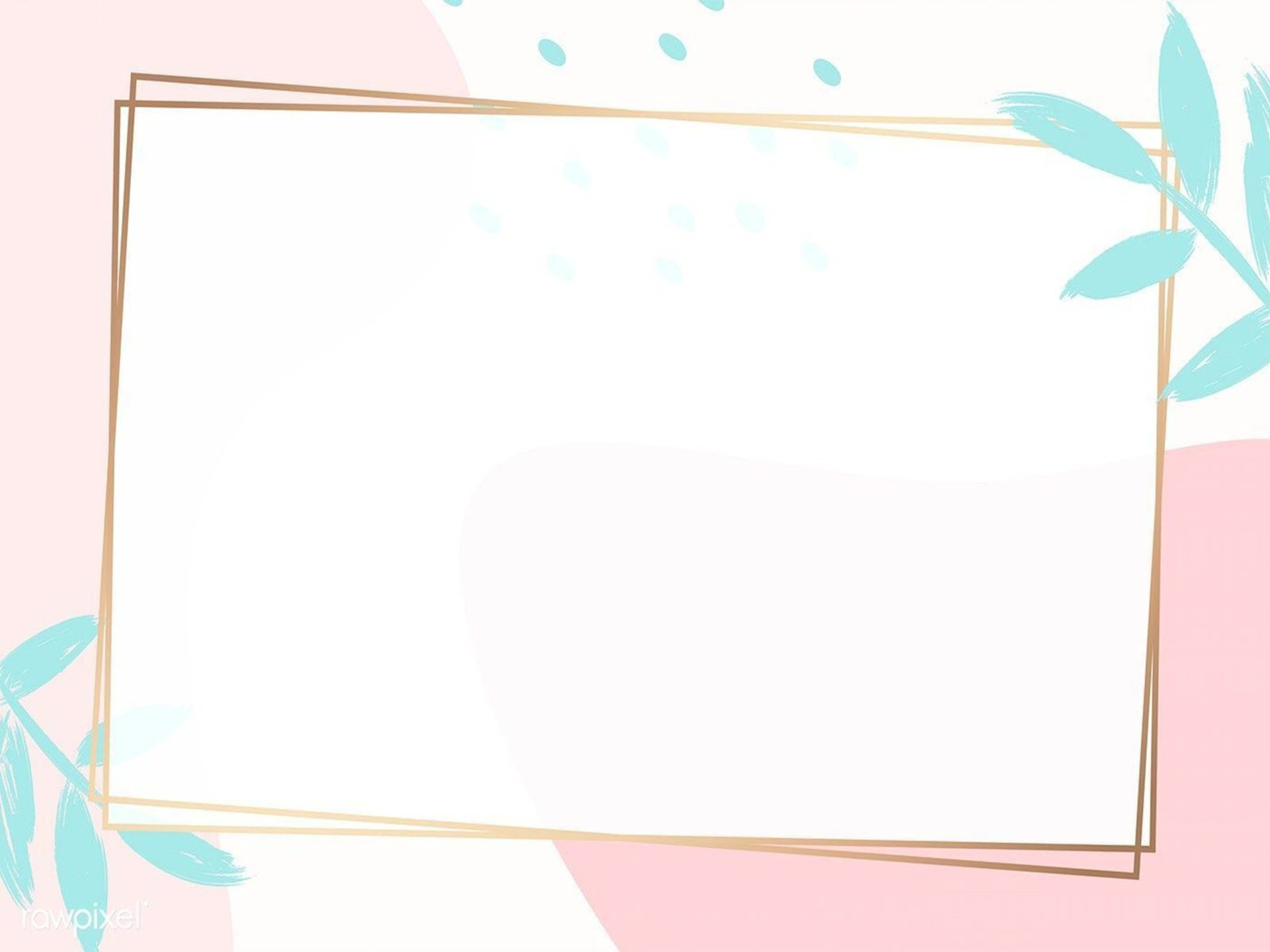 UBND QUẬN LONG BIÊN
TRƯỜNG MẦM NON BỒ ĐỀ
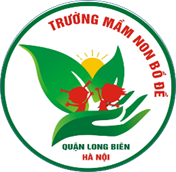 GIÁO DỤC KĨ NĂNG SỐNG
Đề tài: Dạy trẻ kỹ năng phòng chống xâm hại
Lứa tuổi: 5- 6 tuổi
Giáo viên: Lê Thị Ngân
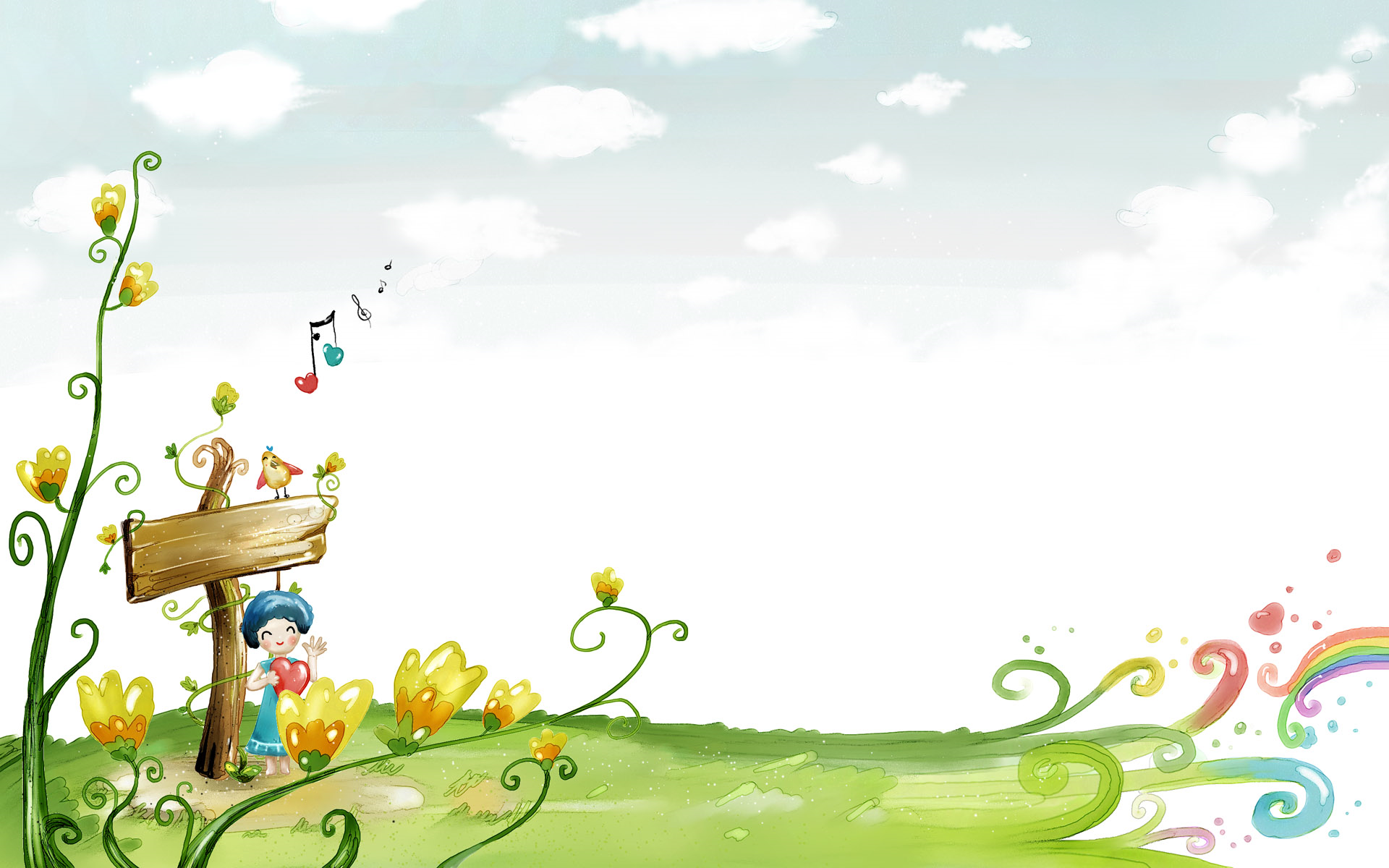 1. Ổn định tổ chức
Cô và trẻ hát vận động bài hát: 
“Cái mũi”
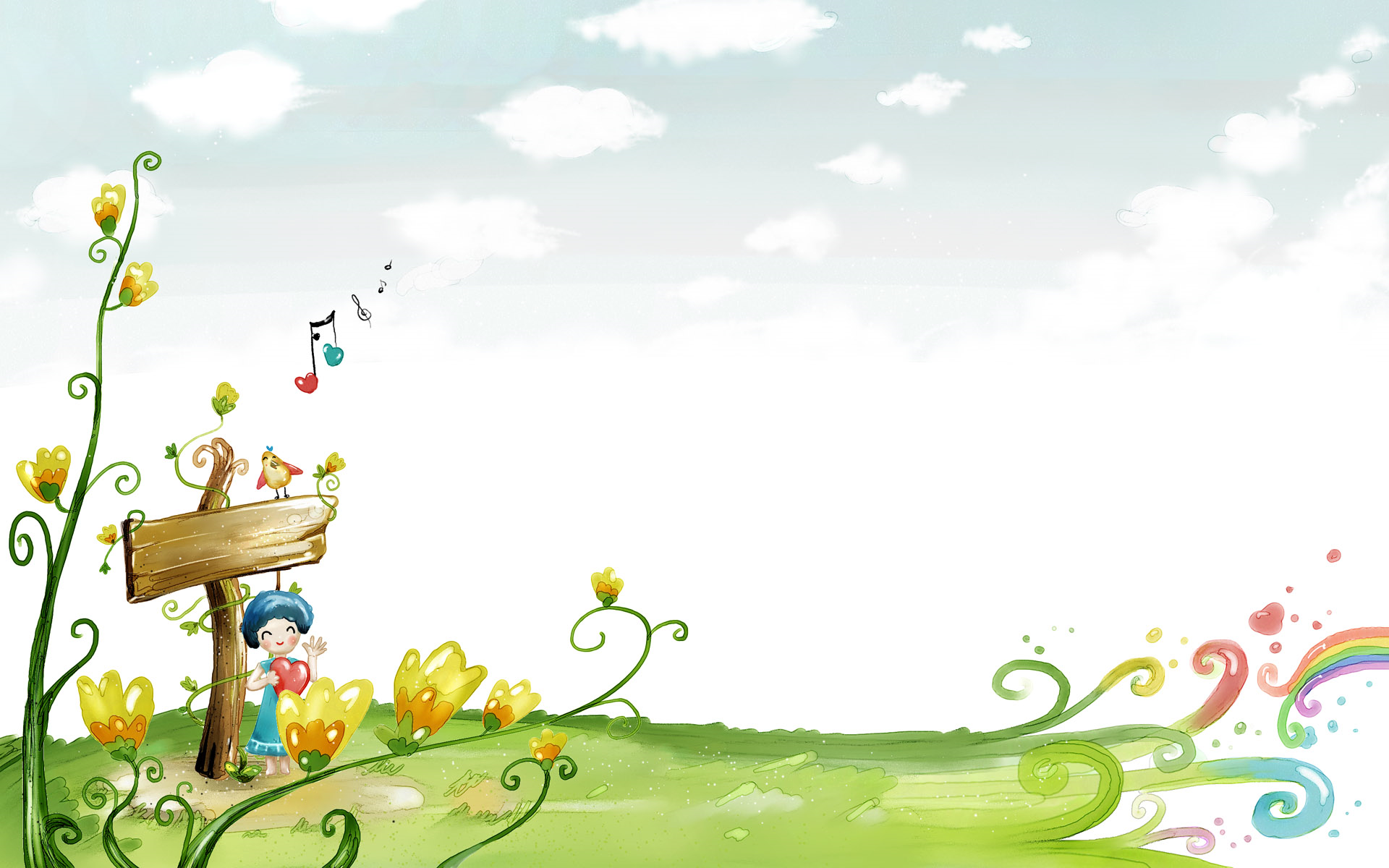 2. Phương pháp và hình thức tổ chức
- Vùng nhạy cảm trên cơ thể là những vùng nào?
Vùng nhạy cảm trên cơ thể là: Miệng, ngực, giữa 2 đùi, mông. Là những vùng riêng tư của các con không ai được phép chạm vào và bắt các con chạm vào vùng nhạy cảm, ở lớp giờ đi vệ sinh, giờ ngủ trưa chúng mình không được nhìn vào hay chạm vào vùng riêng tư của bạn…
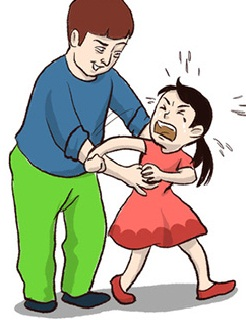 NGƯỜI LẠ CỐ TÌNH SỜ VÀO VÙNG NHẠY CẢM
Các con ạ, những người có hành vi như: dụ dỗ bằng cách tặng quà hay cho bánh kẹo, rủ đi chơi, cố tình nhìn, sờ mó, đụng chạm hoặc tấn công vào vùng đồ bơi của các con khiến các con cảm thấy buồn, đau, khó chịu và sợ hãi. Đó chính là những hành vi xâm hại. Và nếu những hành vi như thế xảy ra thì các con cần nhớ
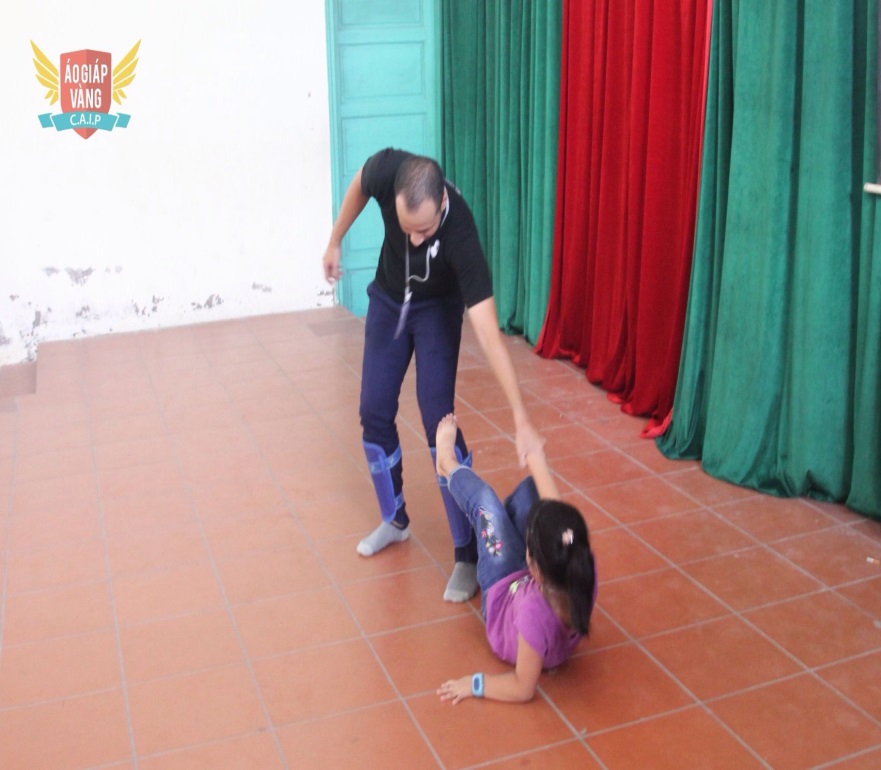 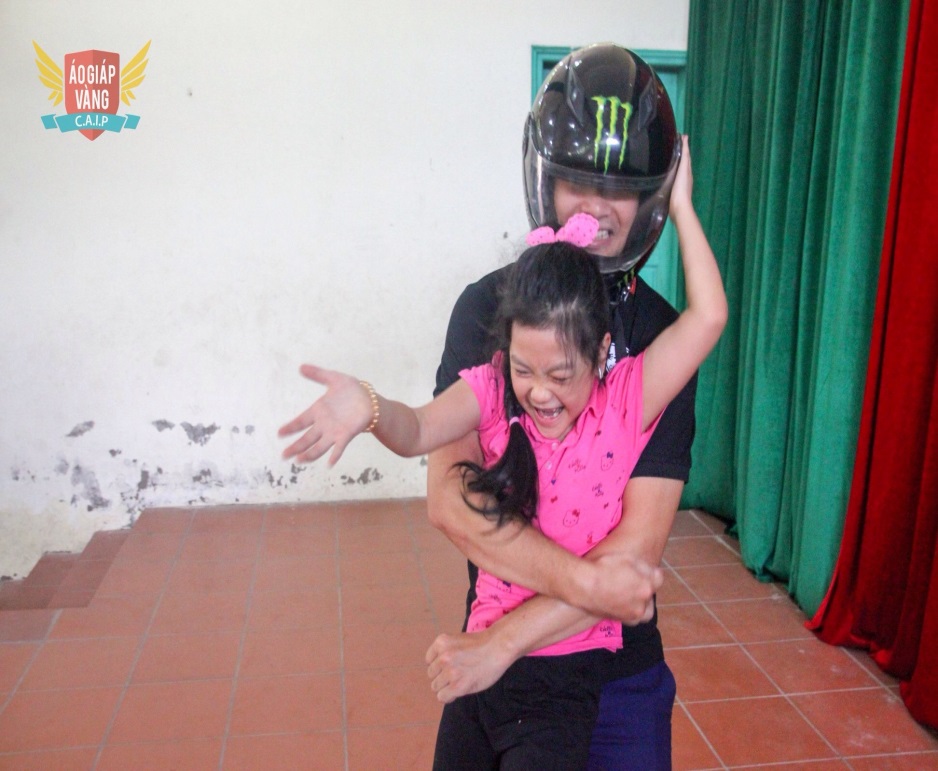 Phải phản đối để bày tỏ sự không hài lòng của mình. Các con có thể cắn hoặc tấn công lại kẻ xấu.
Các con hãy bỏ chạy thật nhanh đến nơi đông hô hoán thật to để mọi người chú ý đến mình.
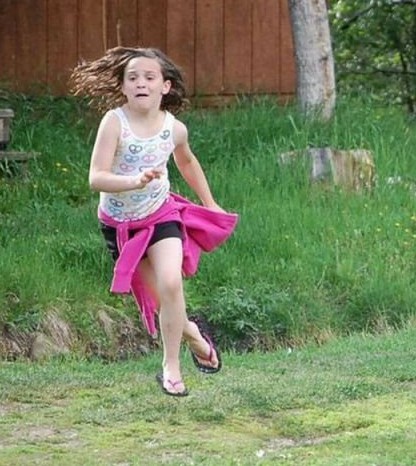 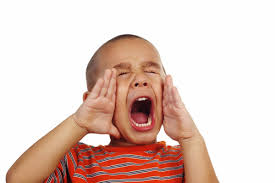 Và hãy kể lại tất cả cho bố mẹ nghe để người lớn kịp thời can thiệp và bảo vệ các con được an toàn hơn.
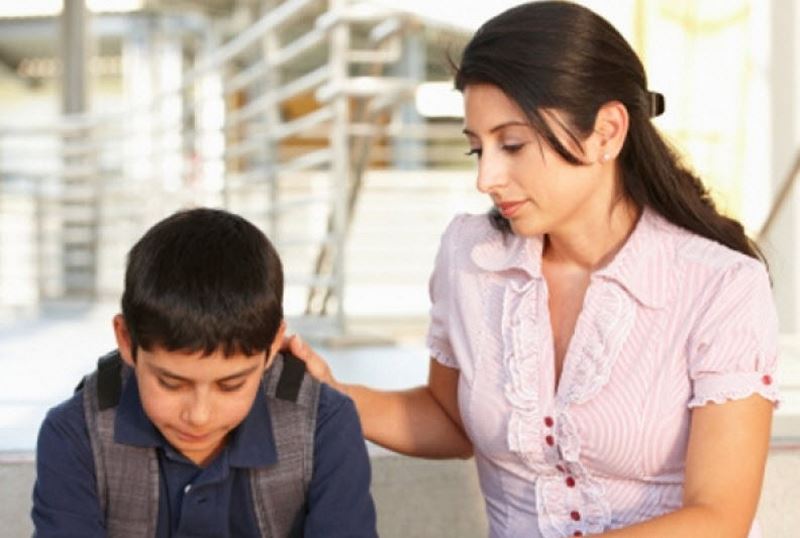 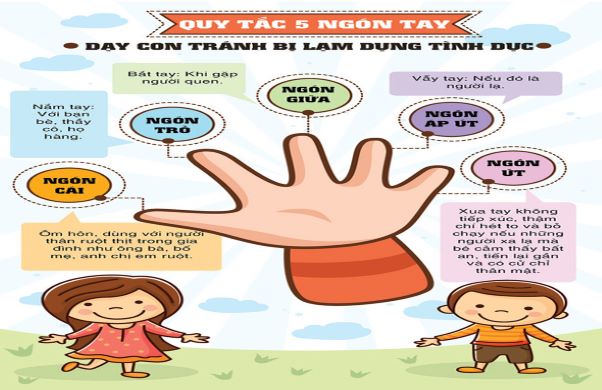 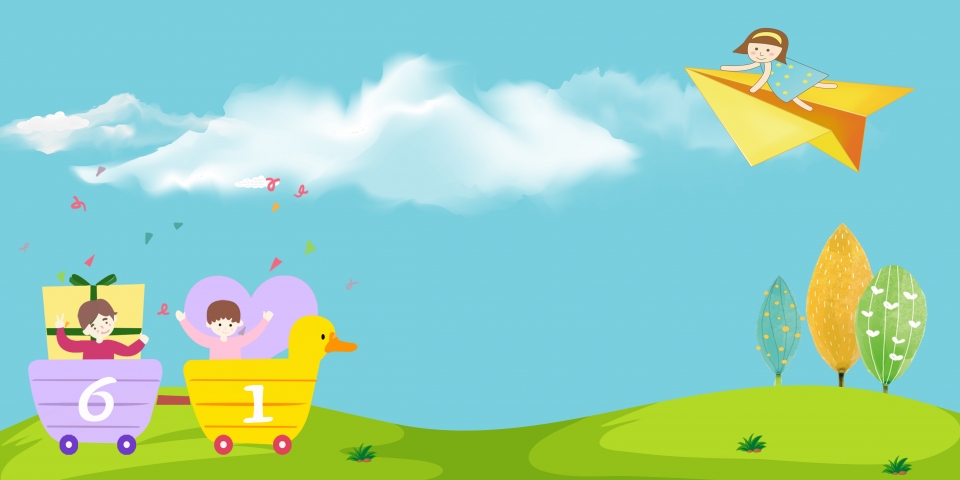 * Các bước phòng chống xâm hại tình dục:
Nếu ai đó cố tình nhìn, nói, đụng chạm vào vùng bí mật của con
 hoặc yêu cầu con nhìn và đụng chạm vùng bí mật của họ
 thì các con sẽ làm gì?
Bước 1:Phản đối (Nói “Không”, xua tay, cắn, tấn công lại ).
Bước 2:Bỏ chạy (chạy thật nhanh đến nơi đông người, đồng thời hô to để mọi người chú ý đến mình).
Bước 3:Kể lại tất cả câu chuyện mà người xấu đã làm
 với con với bố mẹ và những người các con tin cậy để 
người lớn kịp thời can thiệp và bảo vệ các con được an
 toàn hơn.
2
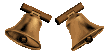 Theo con những người muốn xâm hại vùng đồ bơi của các con thì họ sẽ làm gì?
1
3
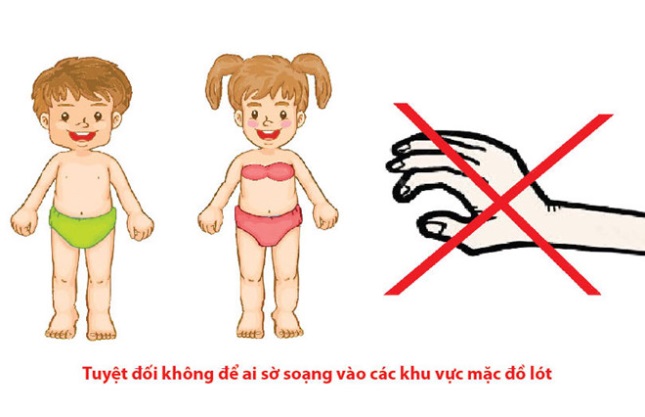 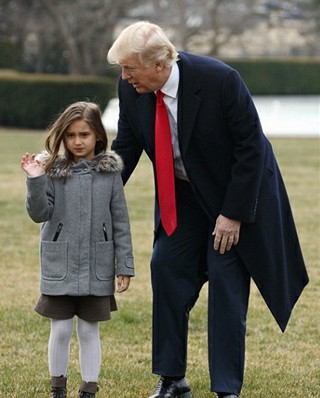 b. Nhìn và sờ vào vùng đồ bơi
a. Rủ đi chơi
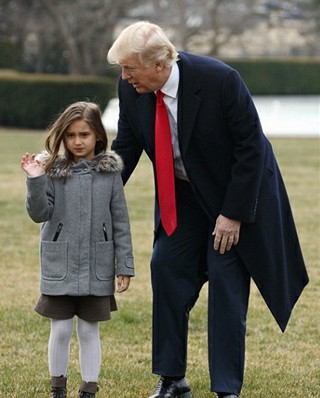 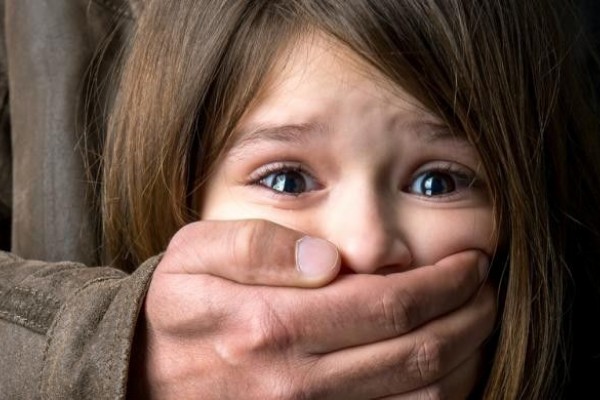 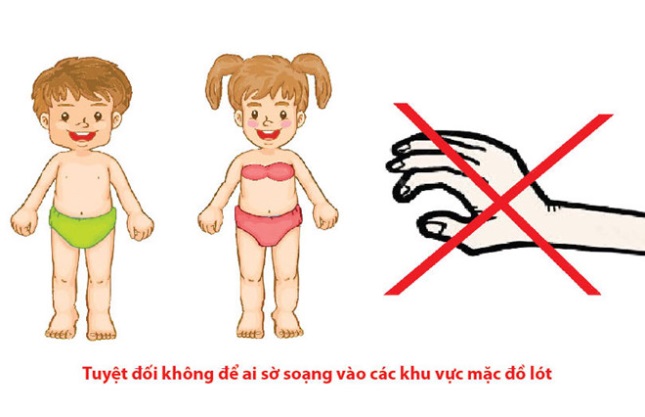 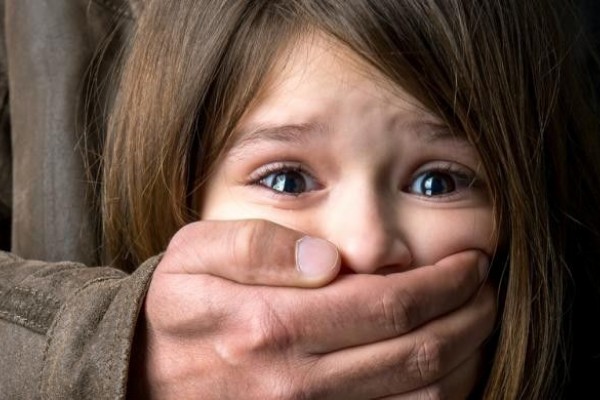 c. Yêu cầu giữ bí mật
d. Cả 3 đáp án trên
Để đề phòng người khác xâm hại vào vùng đồ bơi của mình, các con sẽ làm gì?
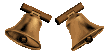 1
2
3
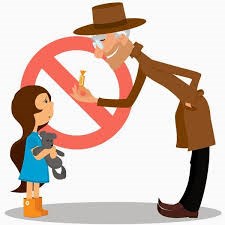 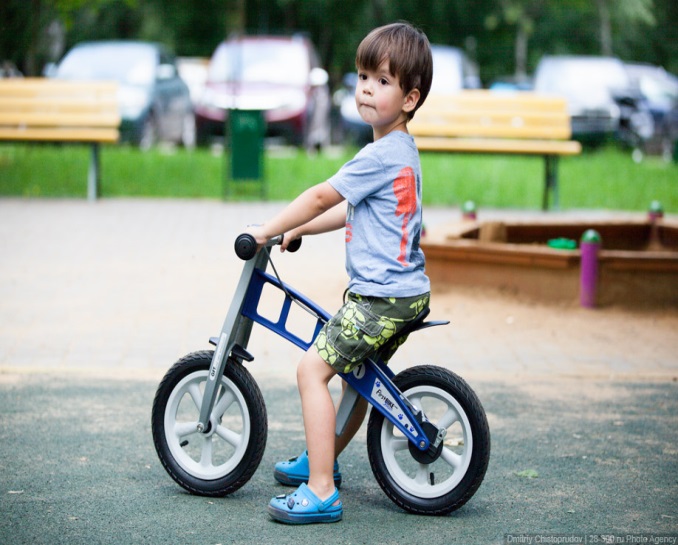 a. Nhận quà của người lạ
b. Tự ý đi chơi một mình
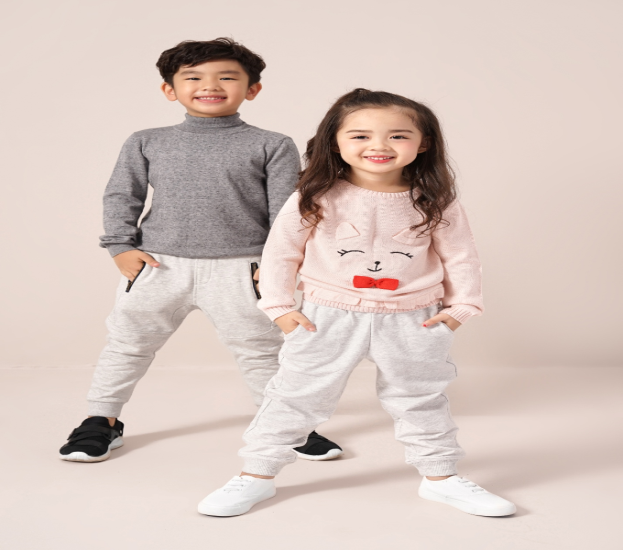 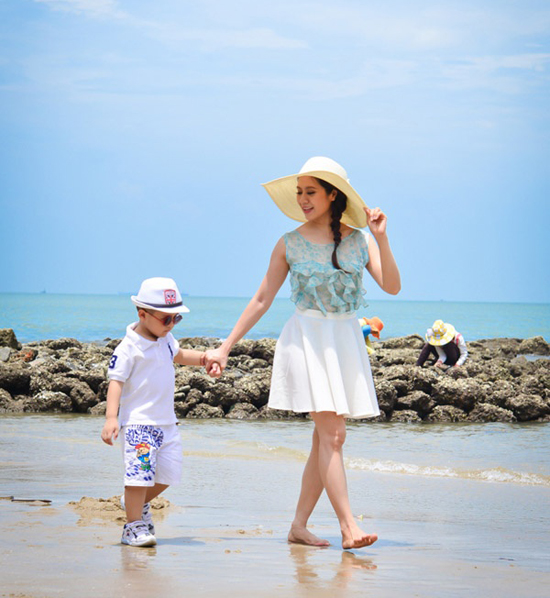 c. Mặc quần áo kín đáo
d. Khi ra ngoài luôn đi cùng người thân
Ai là người được phép sờ vào vùng đồ bơi của con?
1
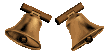 2
3
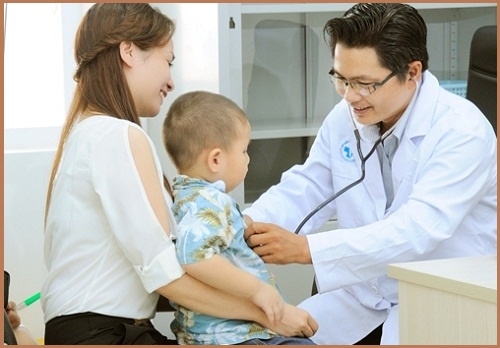 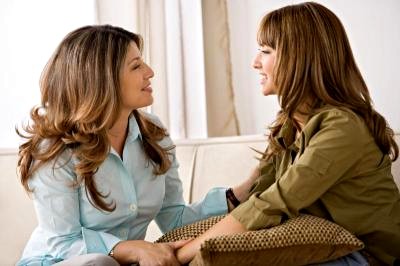 b. Bạn bè của bố mẹ
a. Khi khám bệnh bác sĩ có thể khám nhưng phải có mẹ ở bên cạnh và được con đồng ý
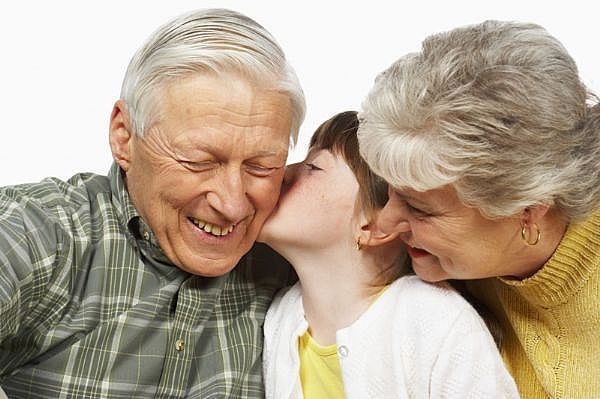 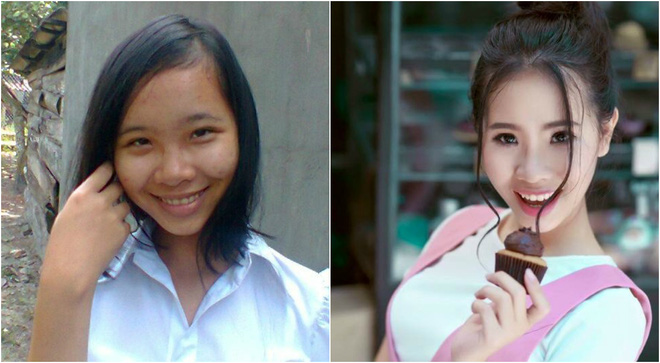 d. Ông bà của con
c. Người lạ
2
1
3
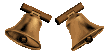 Khi có người đến gần có ý định xấu con sẽ làm gì?
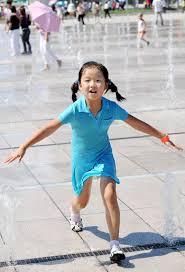 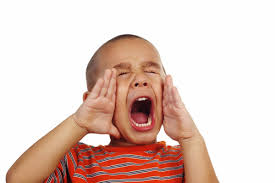 a. Chạy thật nhanh
b. Kêu thật to
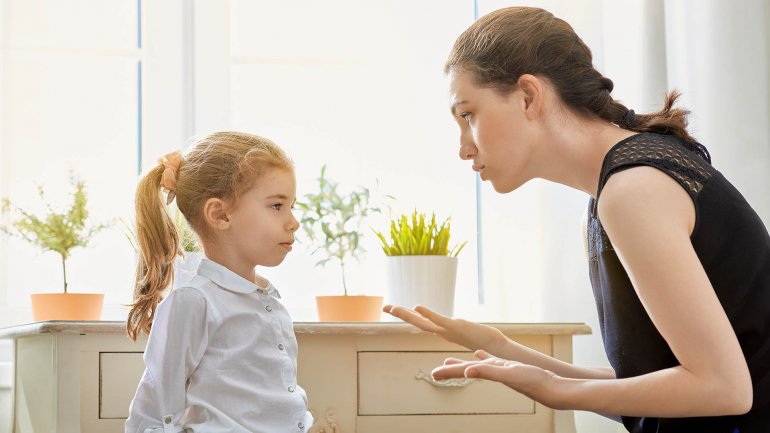 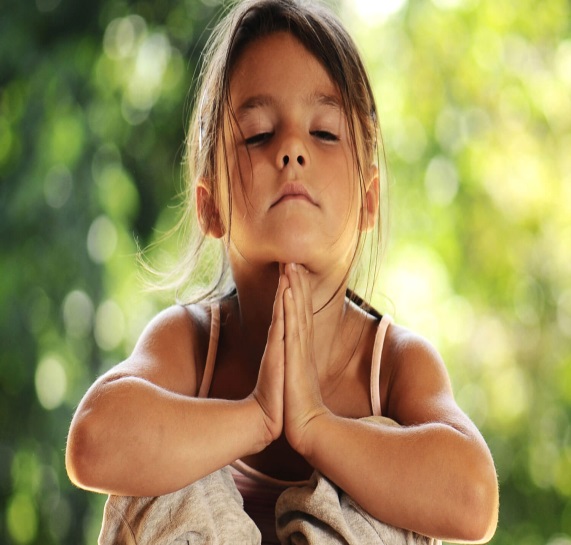 d. Ngồi im không làm gì hết
c. Đến gần và hỏi